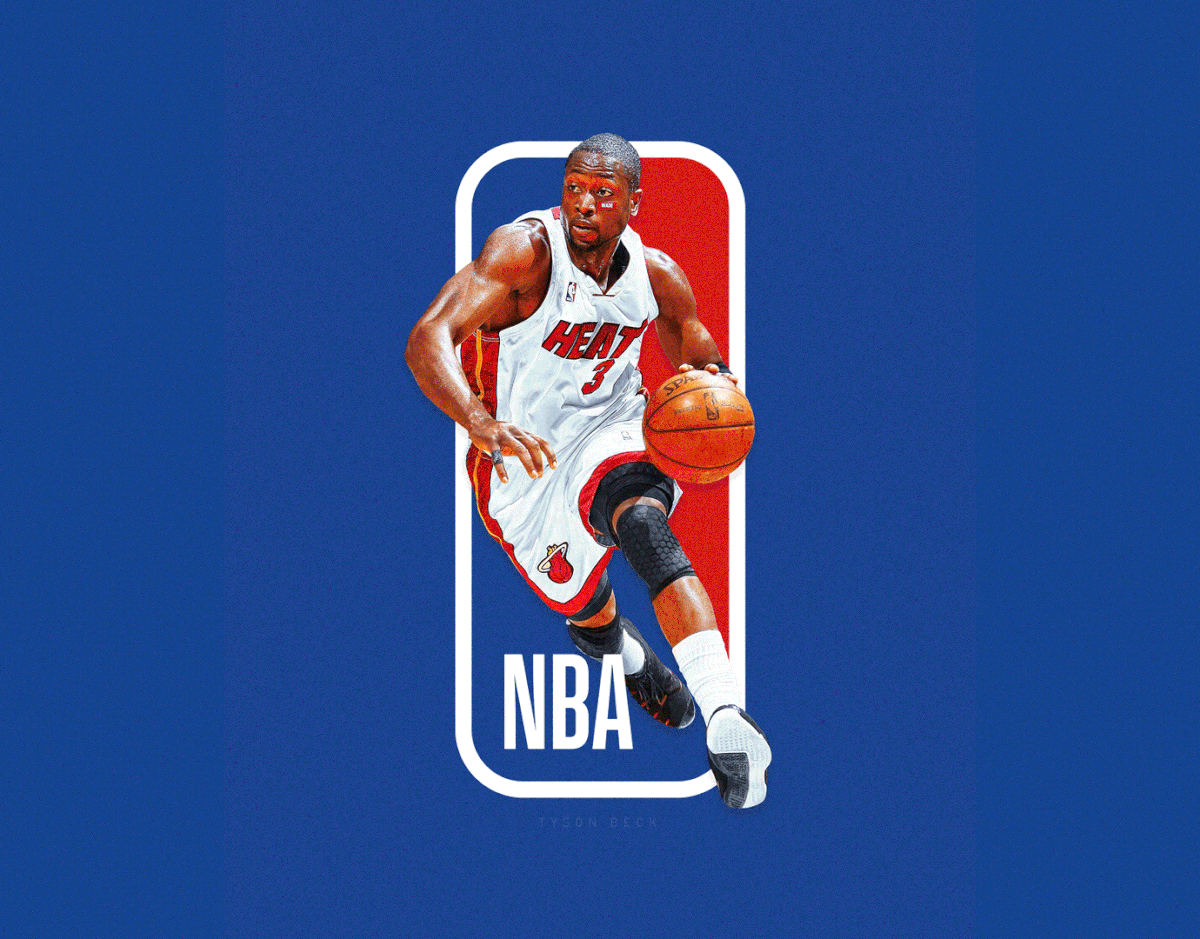 م.م. أيةهيثم خزعل
الرميات الحرة ومخالفاتها في لعبة كرة السلة
ما المقصود بالرمية الحرة :تعرف الرمية الحرة : هي فرصة تمنح للاعب لأحراز نقطة (1) واحدة ، دون مزاحمة من موقع خلف الرمية الحرة ، ومن داخل نصف الدائرة .
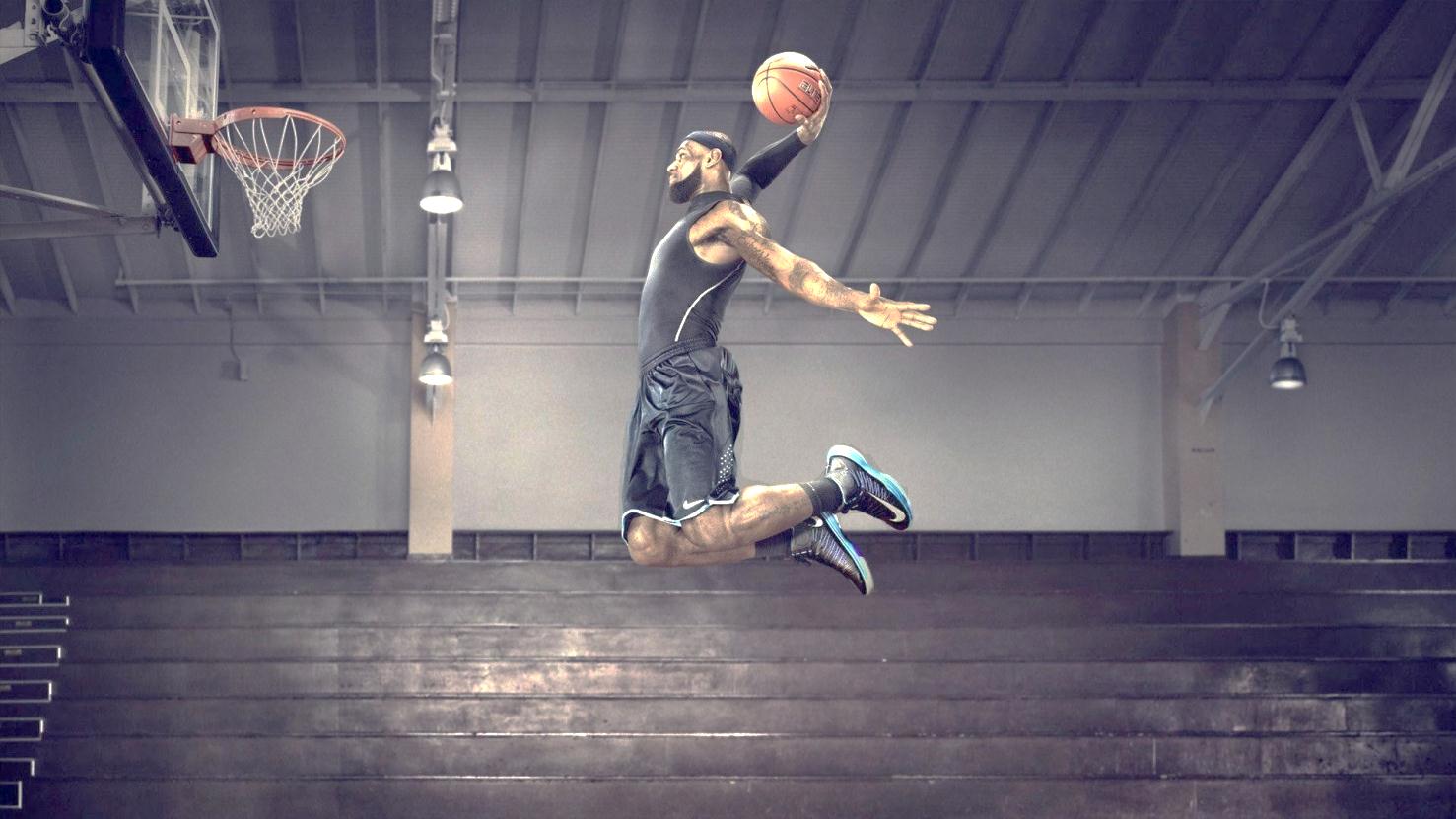 وتعرف أيضا :مجموعة الرميات الحرة بكونها جميع الرميات الحرة ، او الحيازة التالية للكرة الناجمة عن جزاء حطأ واحد .
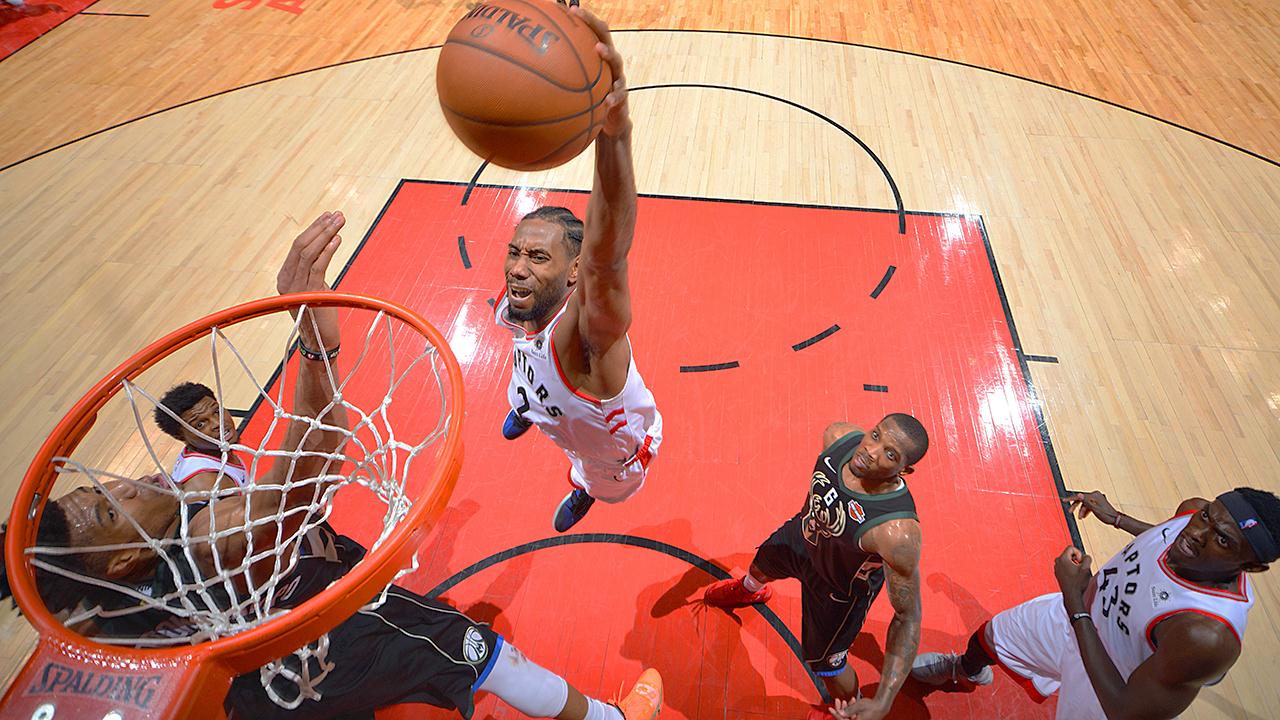 عند أداء الرمية الحرة او الرميات الحرة من قبل اللاعب المهاجم  يجب أتباع الخطوات التالية :1- يقف اللاعب خلف الخط الرمية الحرة وأمام سلة التهديف ( الرنك).2- عدم دخول اللاعبين من الفريقين (الدفاع ، الهجوم) داخل المنطقة المحرمة عند أداء الرمية الحرة .
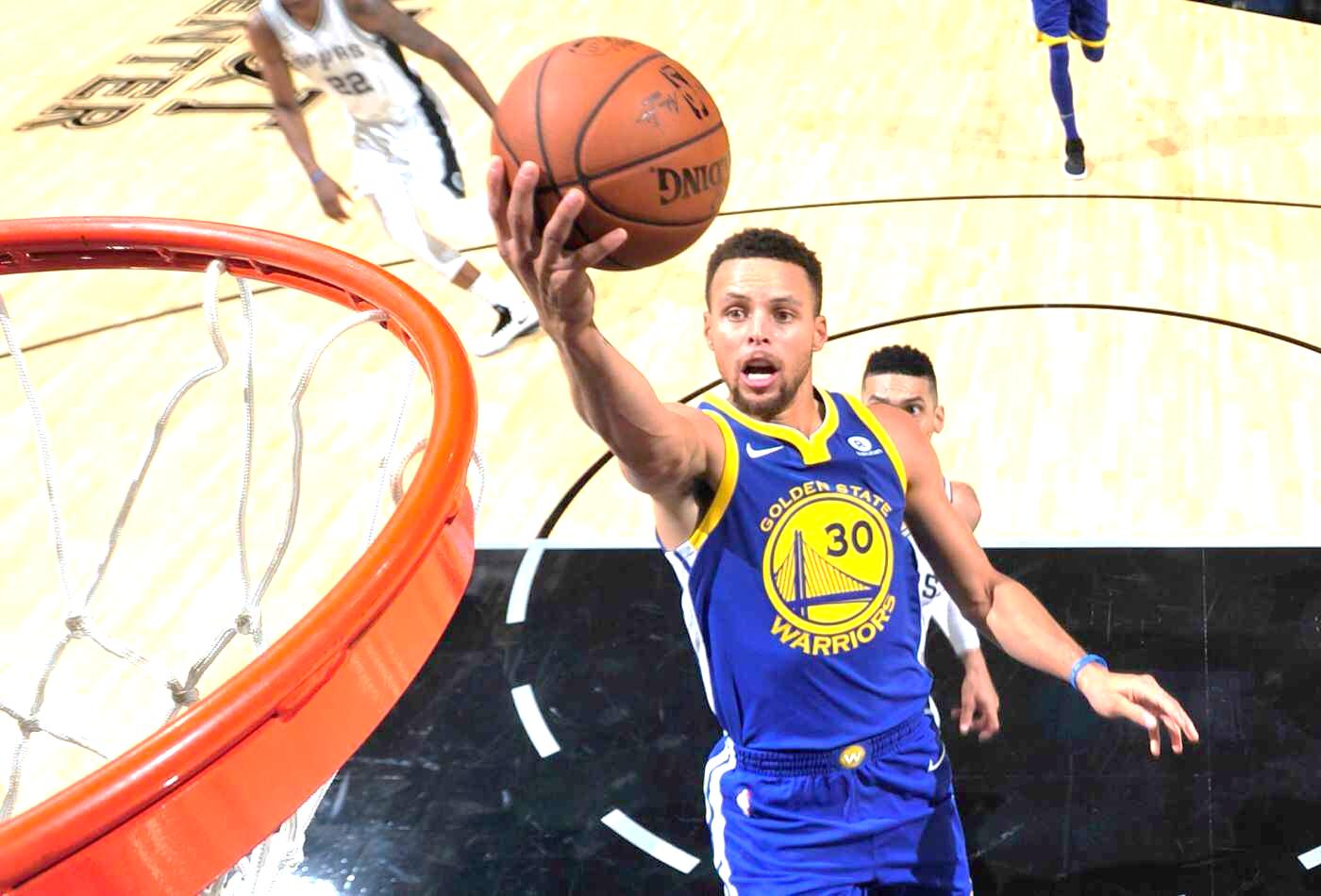 3- اذا كان  عدد الرميات (3) فعلى اللاعبين عدم الدخول في أي رمية من الرميات الحرة ، الا في اخر رمية حرة عند اداها وتكون الكرة في مسار الطيران الى سلة التهديف فعلية التحرك من قبل اللاعبين من كلا الفريقين .- -اما في حالة إعطاء رميتين (2) حرة ، فعلية أيضا اللاعبين عدم الدخول في أداء الرمية الأولى وبعد أداء الثانية وتكون في مسار الطيران يتم تحرك اللاعبين .
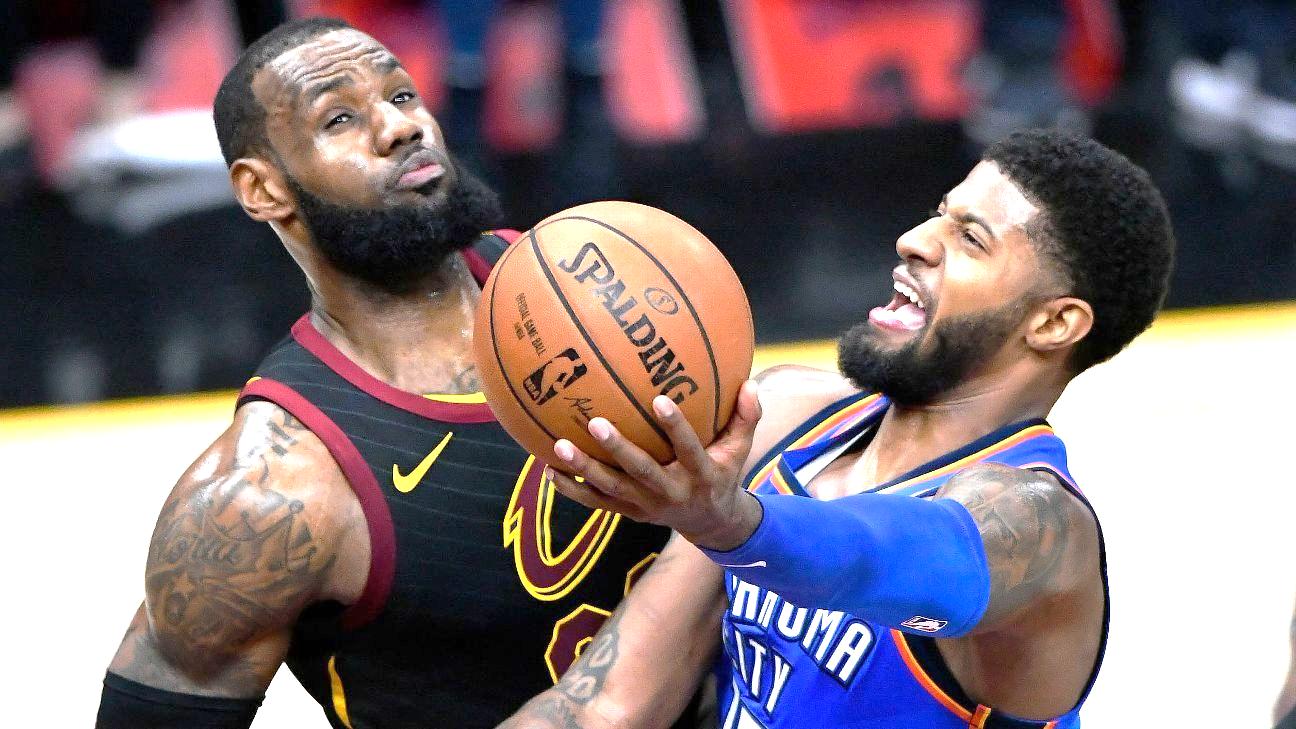 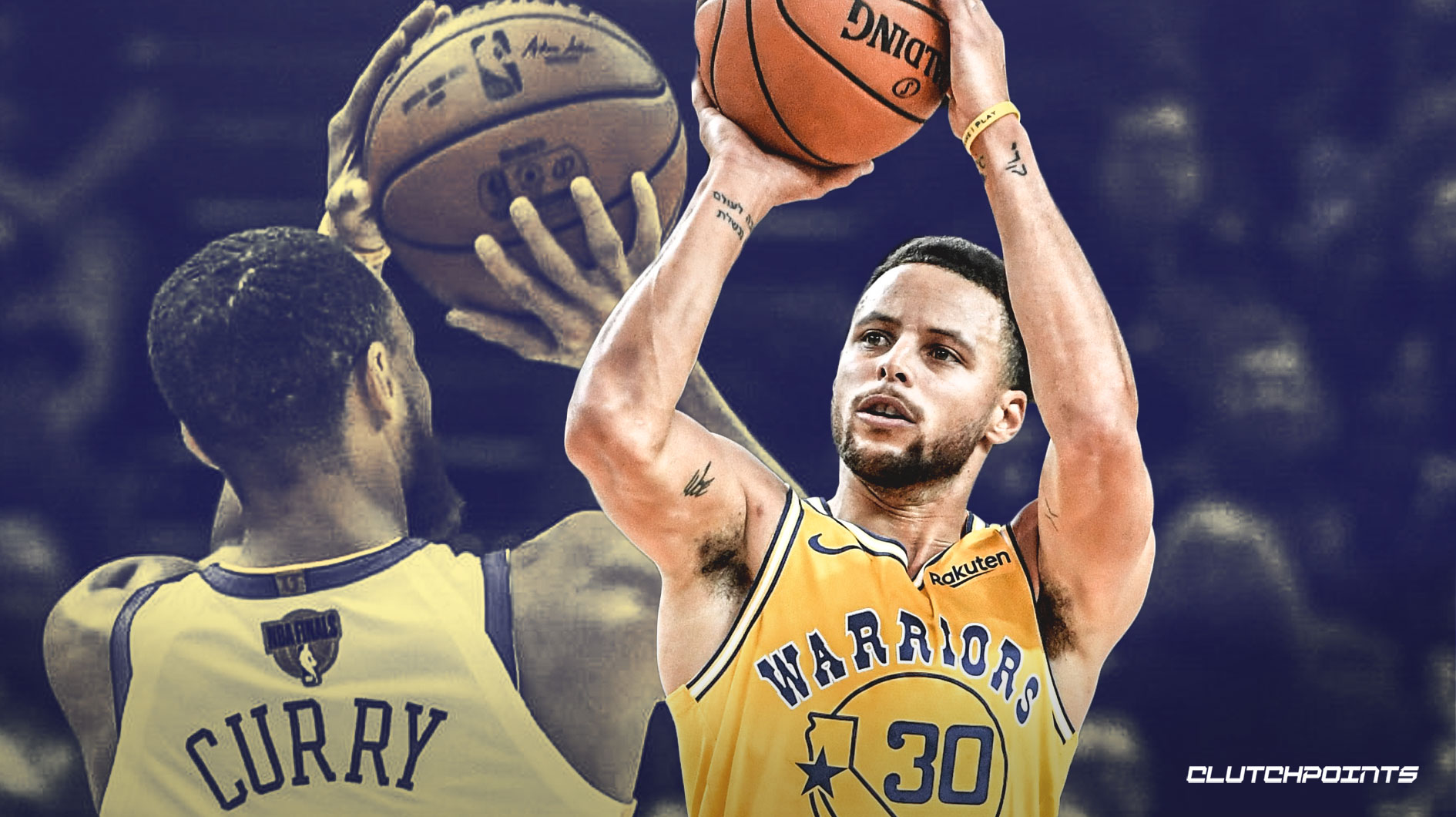 - أما في حالة تهديف الرمية (1) الحرة ، أيضا يجب على اللاعبين عدم الدخول الى المنطقة المحرمة الا في حاله مسار الكرة للطيران الى سلة التهديف وبعدها يقوم اللاعبين بالتحرك .
يوجد هناك مخالفات لي رامي الرمية الحرة وهي :1- يجب عدم لمس الخط الرمية الحرة من قبل اللاعب .2- عدم الخداع ويقصد به ( هو قفز اللاعب دون أداء الرمية ، او تحرك اللاعب يمينا ويسارا ، او تمثل أداء الرمية دون خروجها من يد اللاعب ).3- إبقاء الكرة بيد اللاعب اكثر من (5 ثواني ) دون أداء الرمية الحرة وتسمى مخالفة (5 ثواني ) .
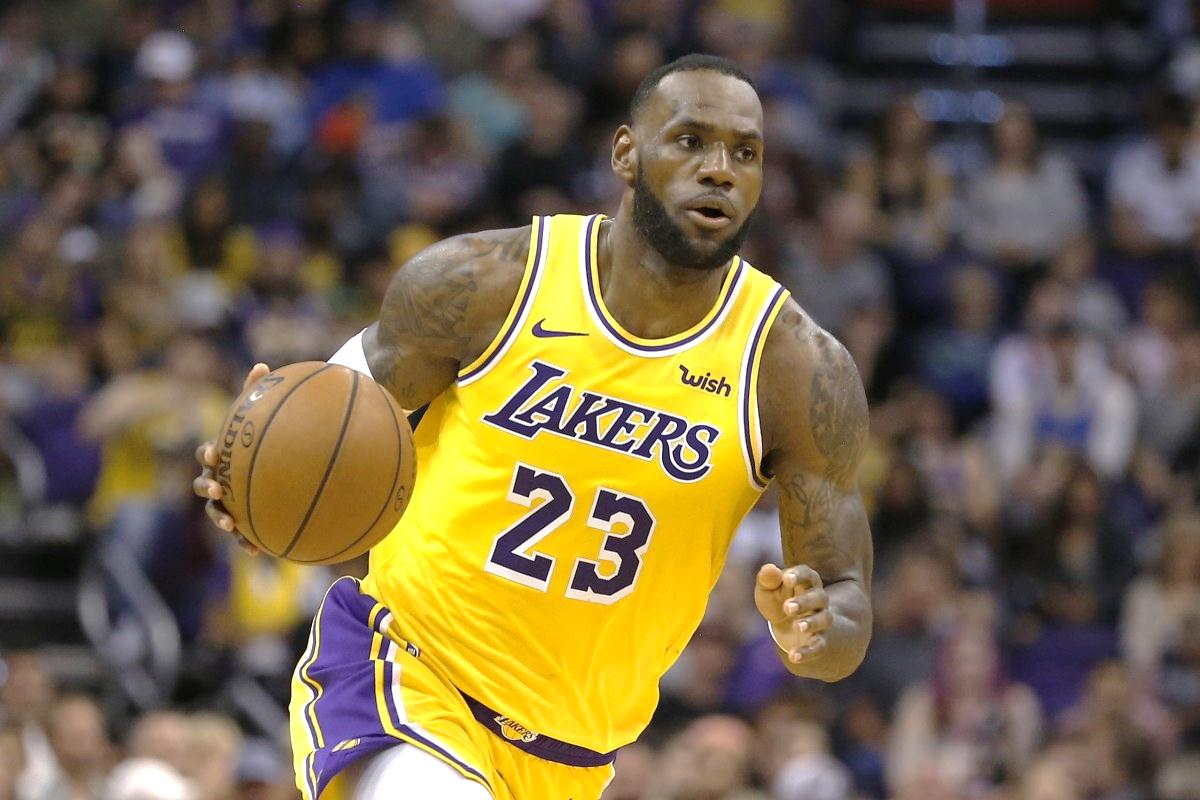 4- عدم وصول الكرة الى سلة التهديف ، أي بمعنى قام اللاعب بأداء الرمية ولكن لم تصل الكرة الى سلة التهديف .5- ضرب الكرة اثناء اداء الرمية الحرة باللوحة التهديف .
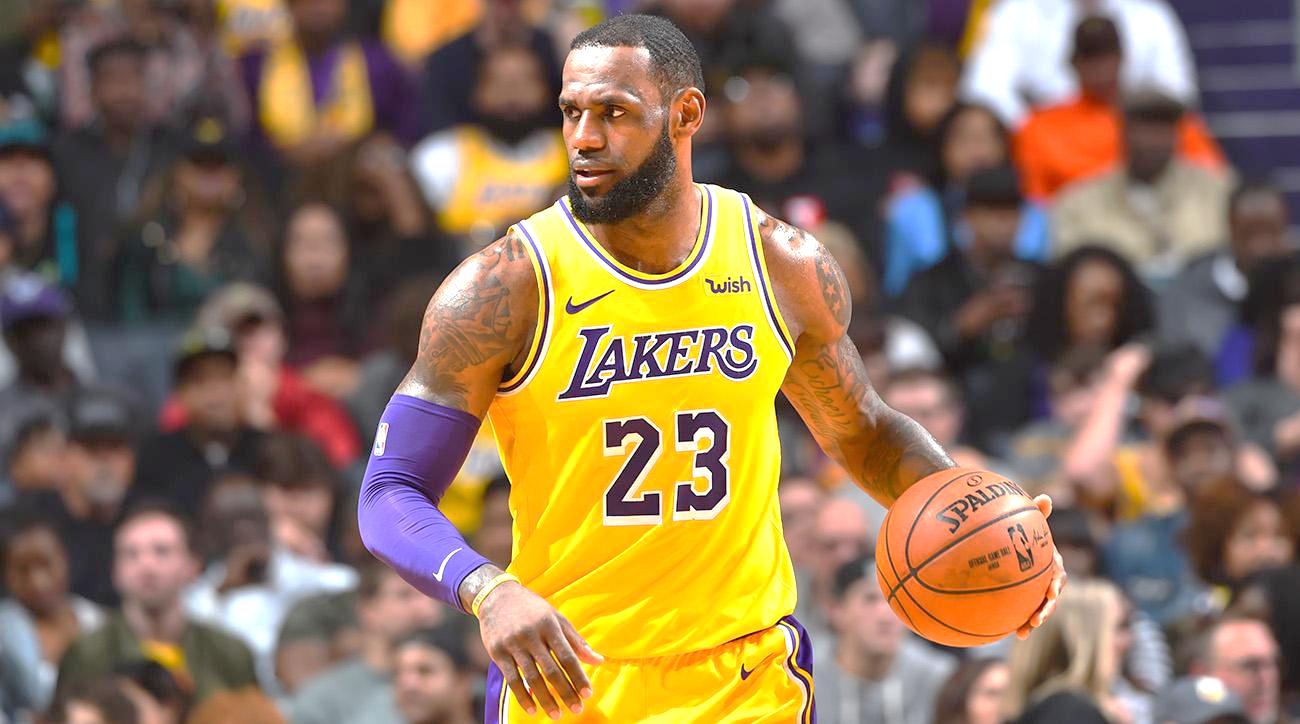 وعند أداء هذه المخالفات ، او احدى منها فسوف تسقط من الفريق أداء الرمية الحرة .- اذا كان الفريق يستحق(3) رميات  حرات تسقط (1) رمية ، وتبقى لدى الفريق (2) رميتين .- اذا كان الفريق يستحق (2) رميتين حرتيين تسقط (1) رمية حرة ، وتبقى رمية واحده فقط حرة .- اذا كان الفريق يستحق رمية واحدة وادى احدى هذه المخالفات فتسقط الرمية من الفريق ، وتذهب الكرة بالحيازة .
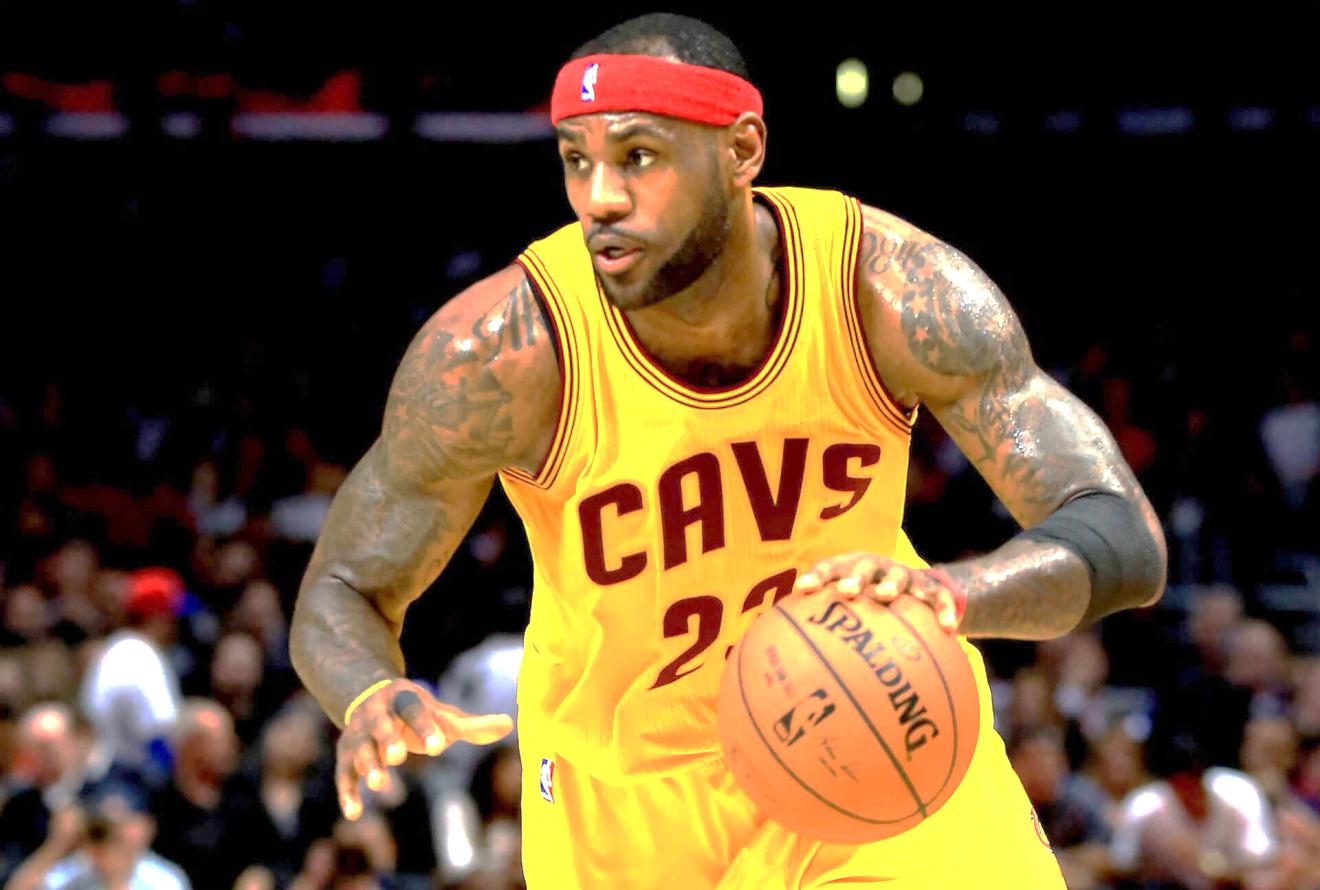 شكراً لإصغائكم
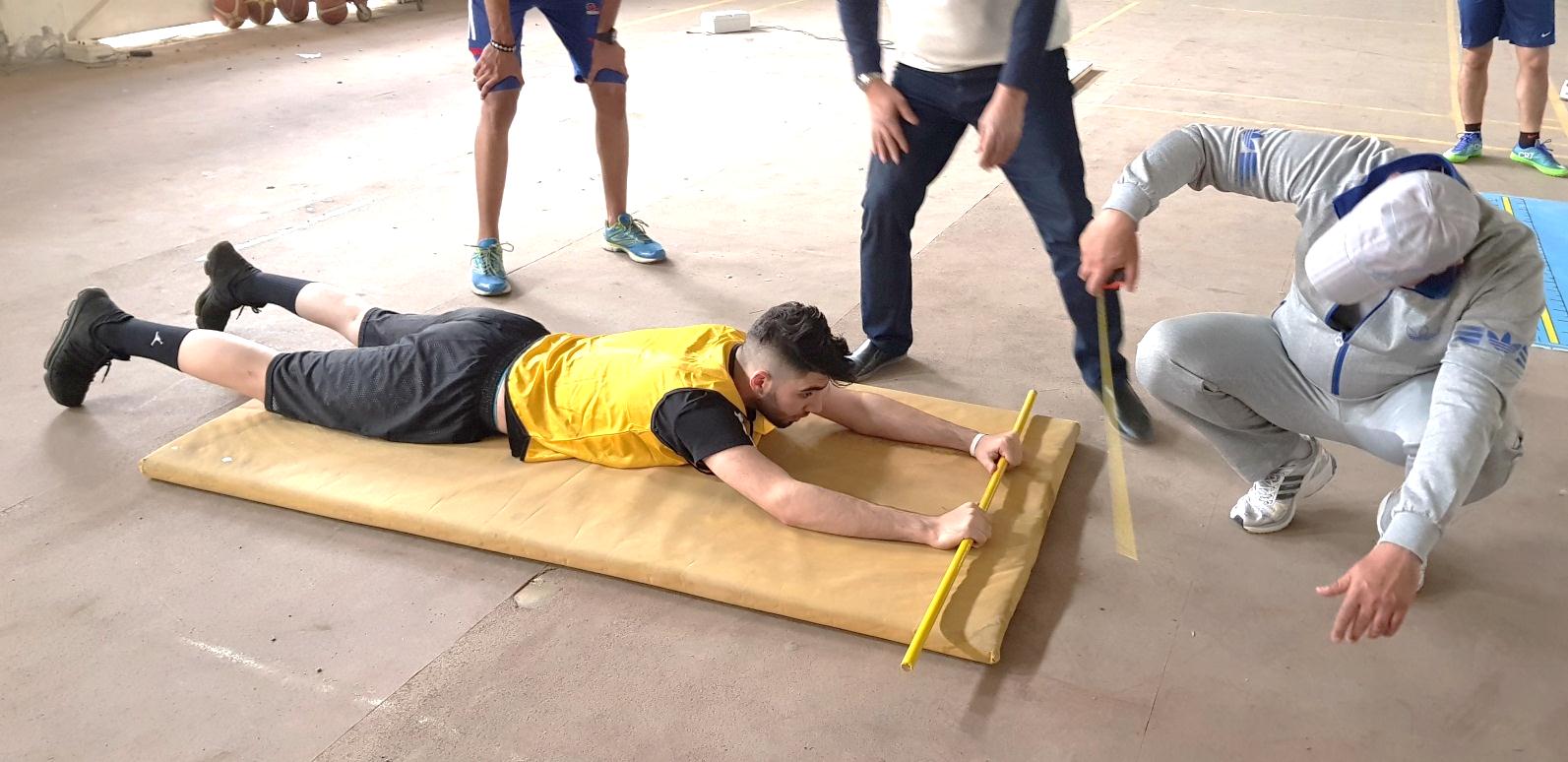